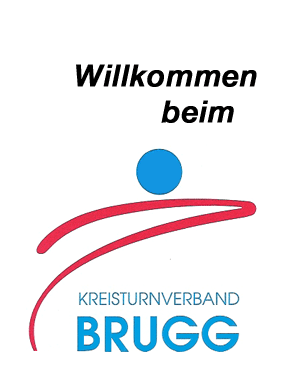 Herzlich Willkommen
Präsidenten-und Leiterkonferenz
1
[Speaker Notes: Pia]
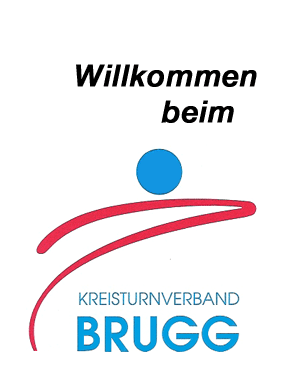 Ablauf:
Begrüßung / Appell
Infos STV
Infos ATV, Turnzentrum
Infos Turnfeste
Infos KTV Brugg
Diverses & Umfrage
Workshop
2
[Speaker Notes: Pia]
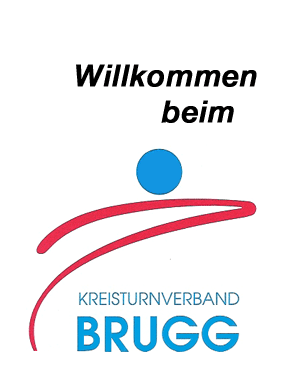 Infos STV
SM Aerobic 22./23.10. Pfäffikon SZ
WM Kunstturnen 29.10.-6.11. Liverpool
Swiss Cup Zürich 27.11. Hallenstadion
SM Vereinsturnen Jugend  3./4.12. in Lausanne
Gymotion Zürich 7.1.23 Hallenstadion
3
[Speaker Notes: Pia]
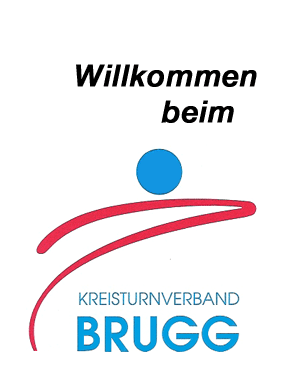 ATV News:
Statuten Revision ATV
1860 Sport AG ( Betriebsgesellschaft)
Turnzentrum Eröffnung 11.+ 12. März 2023 mit Vereinsfahnen
4
[Speaker Notes: Jmelda]
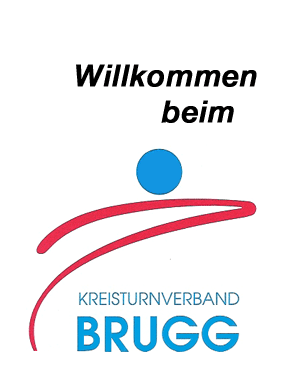 1860 Sport AG
Eigentümerin Gebäude
Turnzentrum Aargau GmbH
Tochtergesellschaft
Zahlt Miete
ATV
1860 Sport AG
Tochtergesellschaft
Betreiberin des TZ
5
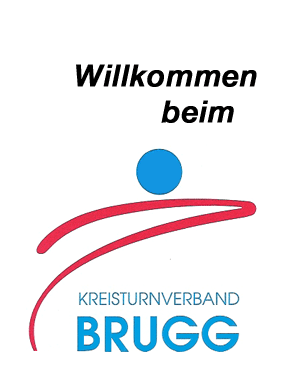 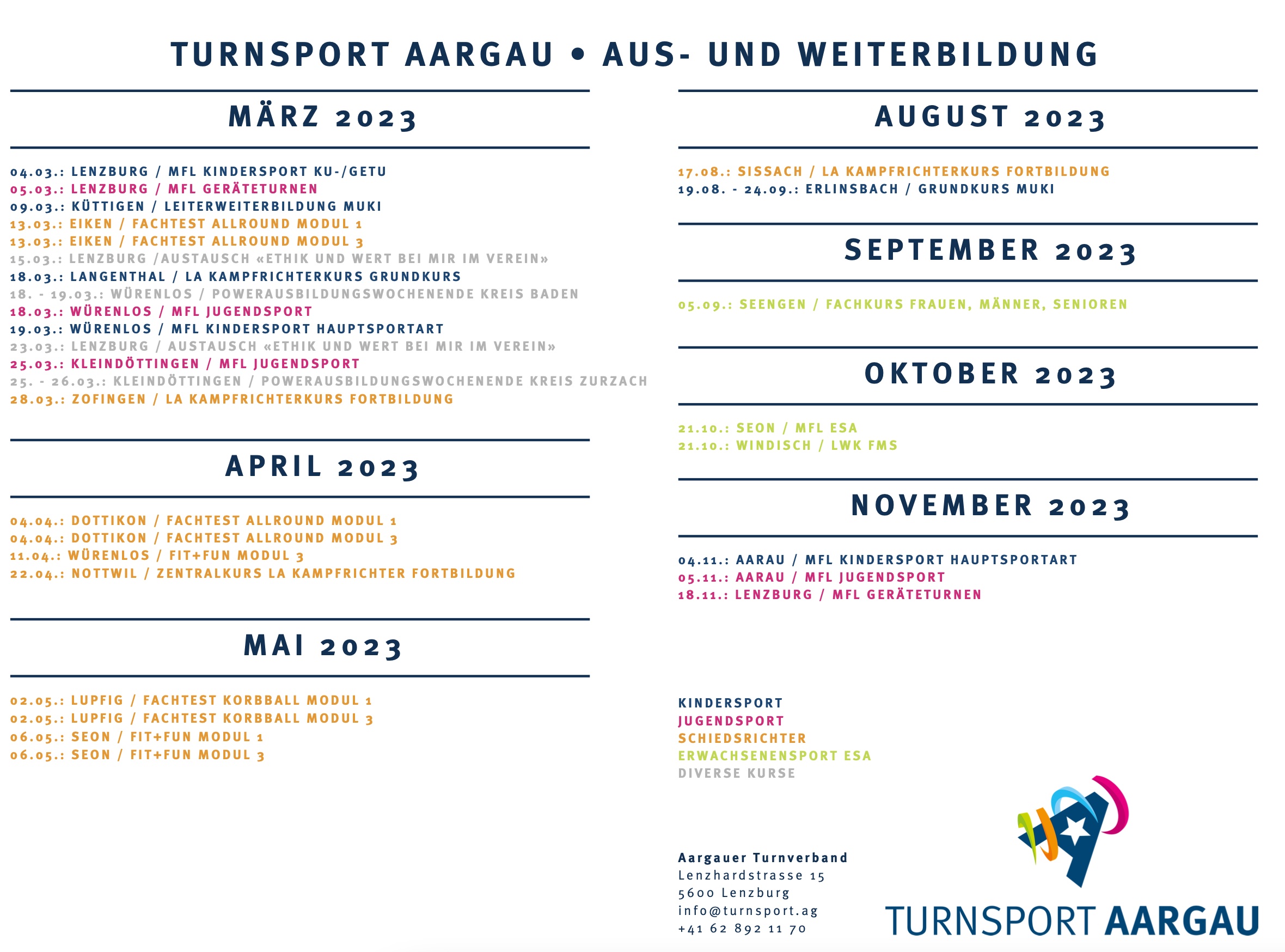 ATV News
Kurs Flyer
6
[Speaker Notes: Jmelda]
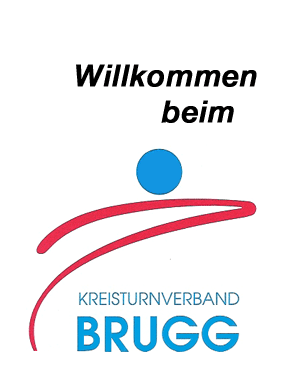 ATV News
Kaya Güdel neu in ZV

Reto, Mathias, Roli Ehrenmitglied ATV

Budget ist auf Kurs
7
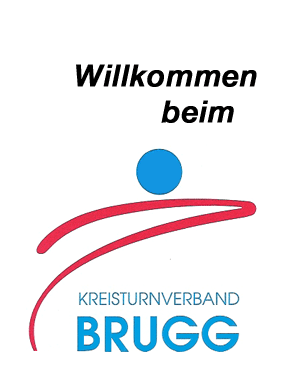 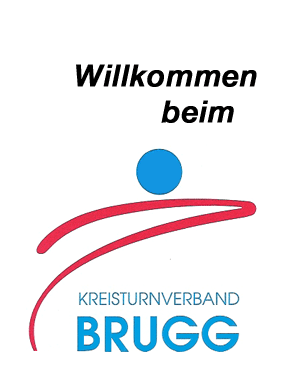 Turnfeste:
2023 Kreisturnfest Lupfig- Scherz
23.06. – 25.06.2023 Anmelden dringend

2024 Regionalturnfest Sulz- Laufenburg
20.06. – 23.06.2024
8
[Speaker Notes: Bernadette]
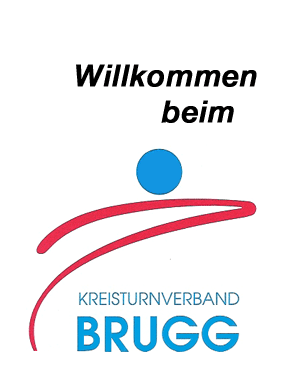 Infos KTV Brugg
Vereinscup 19. Mai 2023 Schinznach

Vereinscup Organisator  2025 +

Schnurball 

UBS Kids Cup

Kreisspieltag 

Sternmarsch 2024  Rüfenach??

DV 2023 Mülligen
9
[Speaker Notes: Pia]
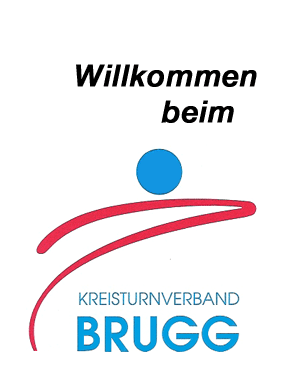 Infos KTV Brugg
Offene Posten: 

Vereinscup Gymnastik
Technischer Leiter Aktive      DV 2023
Technischer Leiter FR/MR
Administration/Sekretariat    DV 2023 
Sternmarsch
10
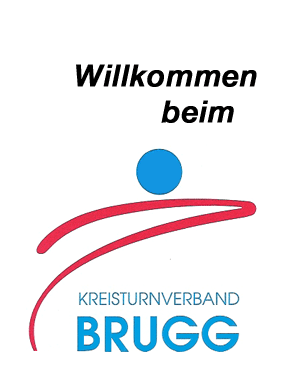 Ethik-Charta was ist das?

Der Verein setzt sich für einen gesunden, respektvollen, fairen und erfolgreichen Sport ein und handelt und kommuniziert respektvoll und transparent.
Der Verein anerkennt die aktuelle Ethik-Charta des Schweizer Sports und macht deren Prinzipien bei seinen Mitgliedern bekannt.
Der Verein unterstellt sich dem Doping-Statut und dem Ethik-Statut von Swiss Olympic. Die entsprechenden Bestimmungen sind namentlich für seine Organe, Mitarbeitenden, Mitglieder, Athlet*innen, Coaches, Betreuer*innen, Leiter*innen, und Funktionären*innen anwendbar. Mutmassliche Verstösse können von Swiss Sport Integrity untersucht und von der Disziplinarkammer des Schweizer Sports beurteilt und sanktioniert werden. Es gelten die entsprechenden Verfahrensbestimmungen.
Der Verein anerkennt zudem die Aufgaben und Kompetenzen der Ethikkommission des STV gemäss den STV-Statuten bzw. den einschlägigen Reglementen.
11
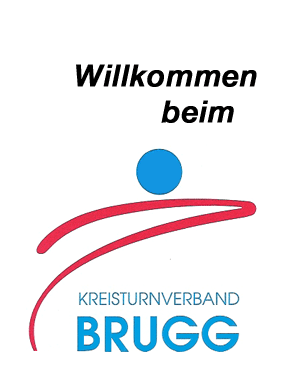 Ethik Charta, Auswirkung
Die Ethik-Charta soll von allen Vereinen in ihre Statuten integriert werden.
Wir dies nicht gemacht, werden z.B. J&S-Gelder nicht ausbezahlt.
Bis Ende 2023 muss die Anpassung vollzogen sein.
12
[Speaker Notes: Pia]
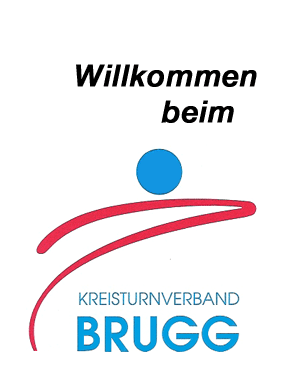 Ethik Charta und die Statuten
Statuten komplett überarbeiten  Projektteam
Bestehende Statuten mit der Ethik-Charta ergänzen
Neuere Statuten mit Anhang/ Reglemente
Schlank halten
Reglemente erarbeiten
Muster Statuten, Anleitung auf https://www.stv-fsg.ch/de/ausbildung/vereinsmanagement/information-support.html
13
[Speaker Notes: Pia]
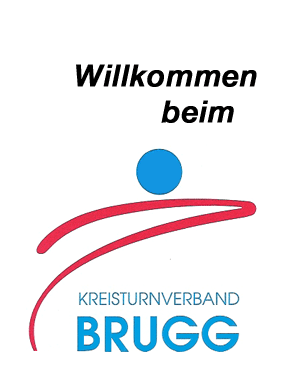 Infos KTV Brugg
Folgende Vereine bitte beim ZV melden:

STV Brugg
STV Mönthal
STV Mülligen
MR Rüfenach
14
[Speaker Notes: Pia]
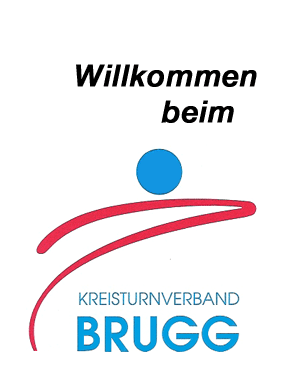 Workshop
Ablauf: 

30min Austausch an Flips 
Besprechung der Ergebnisse
Umfrage zum Thema Herausforderungen
15
[Speaker Notes: Pia]
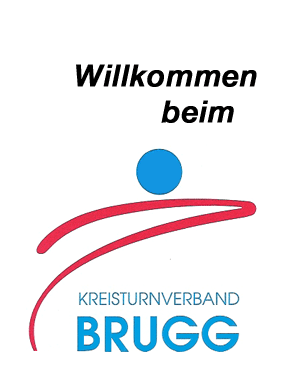 Workshop
Flips:

Gemeinsame Aktivitäten
Ziele bieten
Dorfleben fördern
Inhalte Leiterkurse
Neue Leiter motivieren


Tauscht euch aus und schreibt Ideen und Inputs via Post-IT auf den Flip
16
[Speaker Notes: Pia]
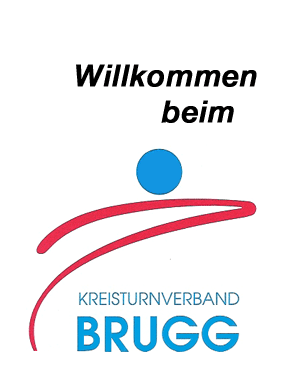 Workshop
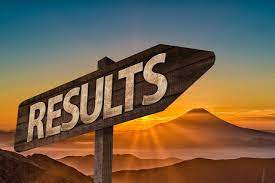 17
[Speaker Notes: Pia]
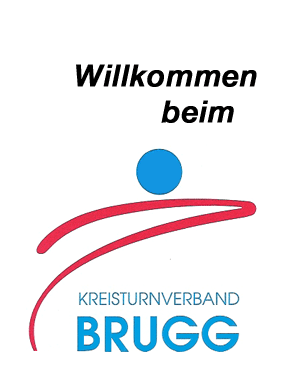 Workshop - Umfrage
https://forms.office.com/r/dDJqGw5qmw
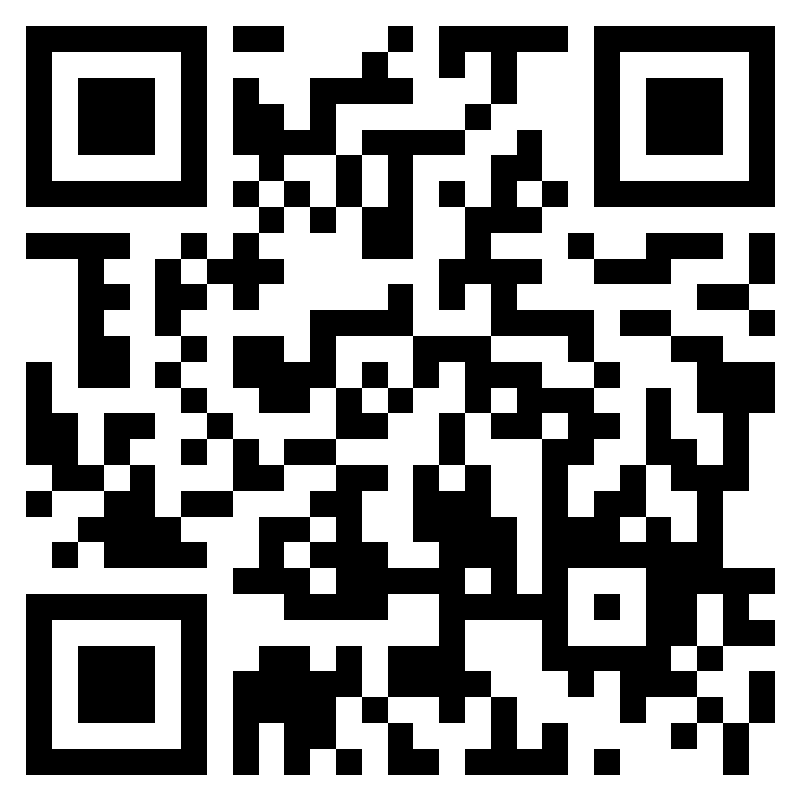 18
[Speaker Notes: Pia]
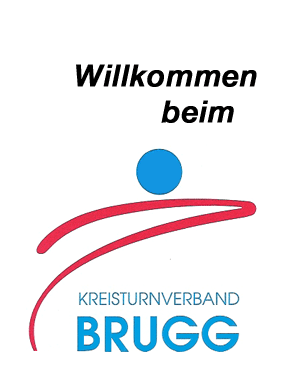 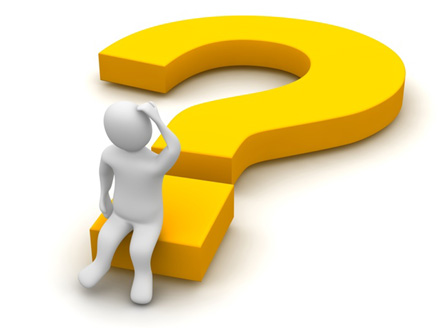 19
[Speaker Notes: Pia]
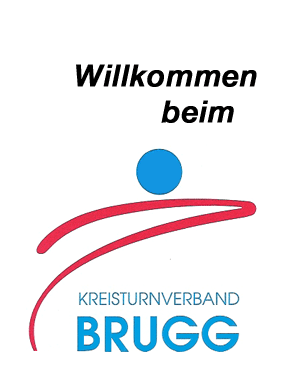 Besten Dank für die Aufmerksamkeit
20
[Speaker Notes: Pia]